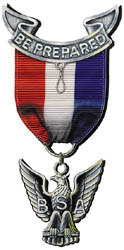 Seminario de “Life” a “Eagle”
Adoptado por
El comité de avance del
Concilio de Orange County
Boy Scouts of America
Septiembre 2019
Orange County Council 
Advancement Committee
1
Atención………
Esta presentación NO es una publicación official de los Boy Scouts of America, ni del Concilio de Orange County. Sin embargo el contenido está tómado directamente del “Guide to Advancement of the BSA- 2019 .  

Esto está preparado para ayudar a los Scouts, padres y líderes de los Scouts.
Orange County Council 
Advancement Committee
2
¿Qué se necesita para…..?
Tareas
Revisión
Requisitos
Rangos
Completar más de 1,255 tareas.
Eagle 
Scout
Completar más de 60 requisitos.
Ser revisado por Scouts adultos en la unidad, distrito, concilio y a nivel nacional por lo menos 70 veces.
Obtener anteriormente 6 rangos de los Scouts
Ranks
Reviews
Requirements
Tasks
Orange County Council 
Advancement Committee
3
[Speaker Notes: Tenemos una variedad de Scouts de diferentes rangos, Scouters y sus padres.  Les queremos recordar que no importa donde estan en el programa, llegar al rango de Eagle es un trabajo grande pero alcancable. 

¿Porque deben ustedes de llegar al rango de Eagle? ¿Pueden pensar de algun beneficio por haber hecho todo este trabajo? 
(Militar: +1 rango, Prioridad en el trabajo, beca para la Universidad.)

We have a wide variety of scouts and scouters here today.  First Class, Star, and Life Scouts along with parents of scouts at many ranks.  So we wanted to remind you, wherever you are in your scouting program, becoming Eagle is a big, but very doable objective.

But why should you want to become an Eagle?  Can you think of any benefits you might get for going through all this work?
(Military: +1 rank, Job: priority, College Scholarships)]
Propósito de esta presentación
Orange County Council 
Advancement Committee
4
[Speaker Notes: El proceso de llegar a  Eagle comienza cuando se une a Scouting BSA, enfocaremos este taller en el camino del rango Life a Eagle.   Revisaremos los requisitos de rango de Eagle, los requisitos para el Proyecto de Servicio y explicaremos los procedimientos utilizados en el Orange County Council.

While becoming Eagle begins when you bridge into Boy Scouts, We’ll focus this workshop on the trail from Life rank to Eagle. We’ll review both the rank requirements as well as the requirements for the Service Project and explain the procedures used in the Orange County Council.]
¿Quién decide los requisitos para convertirse en Eagle Scout?
Ninguna persona del distrito, concilio, unidad o individual puede añadir o quitar de los requisitos del BSA .
Las reglas y procedimientos de BSA National y del concilio son implementados por el comité de Desarrollo del Concilio de Orange County.
Orange County Council 
Advancement Committee
5
[Speaker Notes: Queremos que sepan que lo que les presentamos hoy no es simplemente nuestra comprensión del proceso. Toda la información se encuentra en las publicaciones oficiales de BSA. De hecho, para la mayoría de la presentación, le diremos dónde encontrarla.

We want you to know that what we present to you today is not simply our understanding of the process.  Everything we will be telling you is found in official BSA publications.  In fact, for most of the presentation, we’ll tell you where to find it.]
10 pasos para Eagle
Proyecto
9.0.2.0
Orange County Council 
Advancement Committee
6
[Speaker Notes: Estos son los pasos que revisaremos. Los números que se enumeran a continuación y todas las palabras provienen del BSA Guide to Advancement.  
Puedes obtener esto en la tienda de scouts, o en el internet.



These are the steps we’ll review.  The numbers listed below the words all come from the BSA Guide to Advancement.  You can obtain this from the scout shop, or online.]
Completar todos los requisitos(Guide to Advancement 9.0.1.1)
Orange County Council 
Advancement Committee
7
[Speaker Notes: La información más importante que podemos brindarle es que, con una excepción, los requisitos para convertirse en un Eagle Scout deben completarse ANTES de que cumpla 18 años. No el día en que cumples 18 años, ANTES. ¿Alguien no sabe cuando cumple 18 años? El único requisito que puede completarse después de cumplir los 18 años es su Board of Review.  También le daremos una guía sobre eso.

The most important information we can give you is that, with one exception, the requirements to become an Eagle scout must be completed BEFORE you turn 18.  Not the day you turn 18, BEFORE.  Anyone not know when their 18th birthday happens? The only requirement that may be completed after turning 18 is your Board of Review and we’ll give you some guidance on that as well.]
Requisito #1 – Estar Activo
Orange County Council 
Advancement Committee
8
[Speaker Notes: El requisito # 1 es estar activo en su unidad durante 6 meses en el rango de Life Scout.  Los 6 meses no necesitan ser consecutivos. Hay tres reglas para determinar si estás activo. (Discutir)

Requirement #1 is to be active in your unit for 6 months in the rank of Life Scout. It can be any 6 months and they don’t need to be consecutive.  There are three rules to determine if you are active. (Discuss)]
Requisito #2 – El espíritu del Scout
Siendo un Eagle Scout trasciende la idea de rango y dice como tú intentas vivir tu vida.
Orange County Council 
Advancement Committee
9
[Speaker Notes: El requisito # 2 es demostrar Scout Spirit.

Recuerde, usted es Scout-Life por el tiempo que mantenga ese rango hasta que cumpla 18 años. Serás un Eagle por el resto de tu vida. Aunque este es el mismo requisito para todos los rangos, dependiendo de cómo se haya evaluado su Scout SPirit para Scout-Life, puede encontrar que se evalúa de manera diferente.

Requirement #2 to is to demonstrate Scout Spirit. 

Remember, you are Scout-Life for however long you hold that rank until you are 18.  You will be an Eagle for the rest of your life. Although this is the same requirement for all ranks, depending on how your scout spirit has been evaluated for Scout-Life, you may find you are evaluated differently.]
Requisito #3 – Merit Badges
Orange County Council 
Advancement Committee
10
Merit Badges y Scouts con discapacidades
Orange County Council 
Advancement Committee
11
[Speaker Notes: Aunque todos tienen que completar 21 Merit Badges, BSA ofrece modificaciones para jóvenes con discapacidades.  No lo discutiremos en profundidad aquí, Si eres un padre aquí que tiene un hijo o hija con una discapacidad o conoce a alguien en tu unidad que cae en esta categoría, comuníquese con su District Advancement Chair lo antes posible para que podamos trabajar con usted para ayudar a su Scout llegar a Eagle.

Although everyone must complete 21 Merit Badges, BSA offers modifications for youth with disabilities.  While we won’t discuss that in depth here, if you are a parent here who has a child with a disability, or know someone in your unit who falls into this category, please contact your District Advancement Chair as soon as possible so we can work with you to help your scout become Eagle.]
Requisito #4 – Posición de Responsabilidad
Orange County Council 
Advancement Committee
12
[Speaker Notes: El requisito # 4 es para la posición de responsabilidad. Al igual que estar activo en su unidad, el tiempo que pasa en su posición no tiene que ser consecutivo, ni tiene que ser la misma posición.  Sin embargo, TIENE que hacerse mientras eres un Life Scout y hay algunas posiciones, como Bugler, que no califican como posición de responsabilidad para el Eagle rank. Puede encontrar esas excepciones en el Guide to Advancement o Scout Handbook.

Requirement #4 is for position of responsibility.  As with being active in your unit, the time you spend in your position does not need to be consecutive, nor does it need to be the same position.  However, it MUST be done while you are a Life Scout and there are some positions, like Bugler, that do not qualify as a position of responsibility for the rank of Eagle.  You can find those exceptions in the Guide to Advancement or your Scout Handbook.]
Requisito #5 – Proyecto de servicio para Eagle Scout
Mas información despues..
Orange County Council 
Advancement Committee
13
[Speaker Notes: El requisito # 5 es el Proyecto y lo discutiremos más adelante en el programa.

Requirement #5 is the Project and we’ll discuss that at length later in the program.]
Requisito #6 – Conferencia de liderazgo de la unidad
Orange County Council 
Advancement Committee
14
[Speaker Notes: El requisito # 6 es tener un Unit Leader Conference, a veces referido como un Scoutmaster Conference.  Aunque esto aparece cronológicamente como la última cosa que debe hacerse antes de cumplir los 18 años, no hace falta que sea lo último que se haga. Un Unit Leader Conference siempre es útil para ayudarle y guiar su progreso. Múltiples conferencias son aceptables y cualquiera puede usada para cumplir con el requisito.

Requirement #6 is to have a Unit Leader Conference, sometimes referred to as a SM Conference.  While this is chronologically listed as the last thing that needs to be done before turning 18, it does not need to be the last thing done.  A Unit Leader Conference is always helpful to assist you and guide your progress.  Multiple conferences are acceptable and any one may be used to fulfill the requirement.]
Requisito #7 – Comité de Revisión
Mas información despues..
Orange County Council 
Advancement Committee
15
[Speaker Notes: El último requisito es completar su Board of Review; analizaremos los detalles de eso más adelante.

The last requirement is to complete your Board of Review and we’ll discuss the particulars of that later.]
Requisito #5 – Proyecto de servicio para Eagle Scout
Orange County Council 
Advancement Committee
16
[Speaker Notes: Ahora, vamos a hablar del proyecto. Las tres cosas más importantes que queremos recordarle son:
1.) El proyecto no se puede hacer para los Boy Scouts of America. Casi cualquier otra organización califica, pero le daremos algunos detalles en unas cuantas diapositivas.
2.) Antes de empezar nada, una propuesta de proyecto debe ser aprobada por la organización que se beneficia de tu proyecto, el Unit Leader, el Unit Committee, 
y tu Distrito.
3.) Debes usar el Eagle Scout Service Project Workbook, BSA publication No. 512-927, en el cumplimiento de este requisito.

Now, let’s talk about the Project. The three most important things we want you to remember are that:
1) The project cannot be done for the Boy Scouts of America.  Almost any other organization qualifies, but we’ll give you some details in a few slides.
2) Before you start anything, a project proposal must be approved by the organization benefiting from the effort, your unit leader and unit committee, and your district.  And finally, 
3) You must use the Eagle Scout Service Project Workbook, BSA publication No. 512-927, in meeting this requirement.]
Requisito #5 – Proyecto de servicio para Eagle Scout
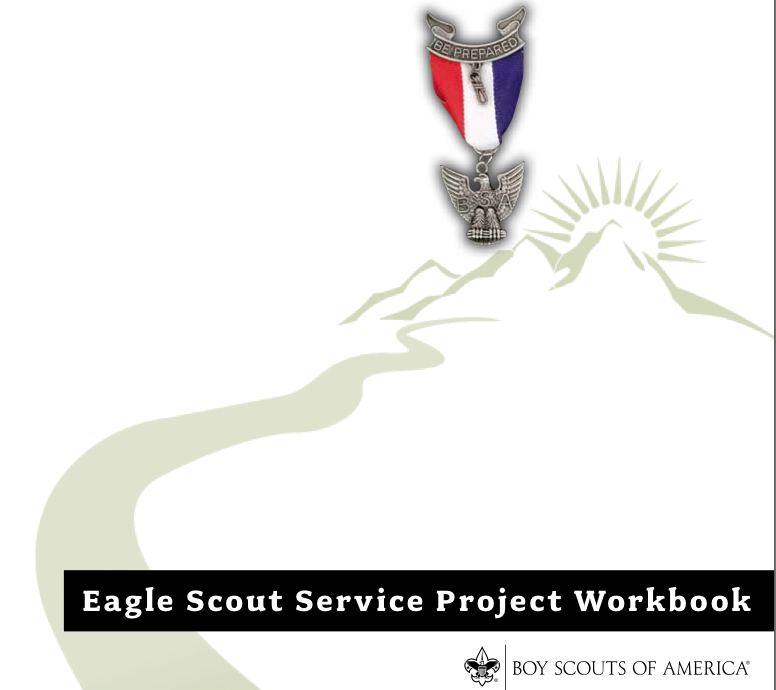 Orange County Council 
Advancement Committee
17
[Speaker Notes: Así que pasaremos por esto siguiendo estos pocos pasos.

So we’ll go through this following these few steps.]
Escogiendo un Projecto
¡Felicidades!
¡Tú has escogido el Proyecto y has identificados a beneficario!
Orange County Council 
Advancement Committee
18
[Speaker Notes: Elegir un proyecto es probablemente el paso que la mayoría de los scouts luchan con el más largo.  Pero no tiene por qué ser tan difícil. Saca una hoja de papel, o escriba al dorso de sus materiales de presentación todos estos pasos. [CLICK] ¡Felicidades!  
¡Acaba de elegir un proyecto e identificó al beneficiario!

Picking a project is probably the step that most scouts struggle with the longest.  But it doesn’t need to be that hard.  Take out a piece of paper, or write on the back of your presentation materials all of these steps.  [CLICK] Congratulations!
You’ve just chosen a project and identified the beneficiary!]
¿Qué reglas tengo que seguir?
Orange County Council 
Advancement Committee
19
[Speaker Notes: Obviamente hay algunas reglas que debes seguir:
Lo más importante es que no puedes comenzar hasta que obtengas el rango de Life.
Cuando obtengas el rango de Life:
            1) Comuníquese con su Unit Advancement Chair (o Eagle Coordinator) y obtenga un Life to Eagle Packet.
            2) Comuníquese con su District Advancement staff y se asignado un District Representative (Eagle Advisor) para ayudarte con el proceso.
            3) Le recomendamos que utilice un Eagle Project Coach para ayudarlo a planificar y ejecutar su proyecto. Su Eagle Coach puede ser de su unidad o no, pero debe ser un experto en la materia en lo que implica su   
                proyecto. Nadie espera que seas un experto en todas las cosas que necesitarás hacer para realizar tu proyecto. Pero el liderazgo es identificar y utilizar todos los recursos necesarios para ayudarlo a tener éxito.

There are obviously some rules that you must follow:
Most importantly, you cannot begin until you earn the rank of Life.
When you earn Life: 
1)Contact your Unit Advancement Chair (or Eagle Coordinator) and get a Life to Eagle Packet.  It will contain a lot of this material and help you get started.
2) Contact your District Advancement staff and be assigned a District Representative (Eagle Advisor) to help you with the process. 
3) We strongly recommend you use an Eagle Project Coach to help you plan and execute your project. Your Coach may be from your unit or not but should be a subject matter expert in what your project entails. No one expects you to be an expert in all the things you will need to do to perform your project.  But Leadership is identifying and using all the necessary resources to help you be successful.]
¿Qué reglas tengo que seguir?
Orange County Council 
Advancement Committee
20
[Speaker Notes: Obviamente hay algunas reglas que debes seguir:
Lo más importante es que no puedes comenzar hasta que obtengas el rango de Life.
Cuando obtengas el rango de Life:
            1) Comuníquese con su Unit Advancement Chair (o Eagle Coordinator) y obtenga un Life to Eagle Packet.
            2) Comuníquese con su District Advancement staff y se asignado un District Representative (Eagle Advisor) para ayudarte con el proceso.
            3) Le recomendamos que utilice un Eagle Project Coach para ayudarlo a planificar y ejecutar su proyecto. Su Eagle Coach puede ser de su unidad o no, pero debe ser un experto en la materia en lo que implica su   
                proyecto. Nadie espera que seas un experto en todas las cosas que necesitarás hacer para realizar tu proyecto. Pero el liderazgo es identificar y utilizar todos los recursos necesarios para ayudarlo a tener éxito.

There are obviously some rules that you must follow:
Most importantly, you cannot begin until you earn the rank of Life.
When you earn Life: 
1)Contact your Unit Advancement Chair (or Eagle Coordinator) and get a Life to Eagle Packet.  It will contain a lot of this material and help you get started.
2) Contact your District Advancement staff and be assigned a District Representative (Eagle Advisor) to help you with the process. 
3) We strongly recommend you use an Eagle Project Coach to help you plan and execute your project. Your Coach may be from your unit or not but should be a subject matter expert in what your project entails. No one expects you to be an expert in all the things you will need to do to perform your project.  But Leadership is identifying and using all the necessary resources to help you be successful.]
¿Qué reglas tengo que seguir?
Orange County Council 
Advancement Committee
21
[Speaker Notes: Todo lo que haces para tu proyecto ES PARTE DEL PROYECTO. Lleva una lista de con quién hablas, el tiempo que pasas pensando activamente en el proyecto, cualquier investigación o discusión con sus líderes, padres u otros scouts y el tiempo realizando el proyecto. Todo ese tiempo se cuenta como tiempo dedicado a su proyecto y se registrará en el libro de trabajo de su proyecto.

Pero incluso antes de tener un proyecto definido, debes desarrollar una propuesta y tenerla aprobada POR ESCRITO, antes de comenzar a hacer el trabajo. Las aprobaciones son de su Beneficiario, tu Unit Leader, Unit Committee y District Representative. Su District Representative es el último en aprobar y él o ella buscarán saber si cumple con los 5 requisitos.


Everything you do for your project IS PART OF THE PROJECT.  Keep track of who you talk with, the time you spend actively thinking about the project, any research or discussions with your leaders, parents or other scouts and, of course, the time actually performing the project.  All of that time is captured as time spent on your project and will be recorded in your project workbook.

But even before you have a defined project, you must develop a proposal and have it approved IN WRITING, before you begin doing actual work.  The approvals are from your Beneficiary, your Unit Leader, Unit Committee and District Representative.  Your District Representative is the last one to approve and he or she will be looking to know whether you meet 5 requirements.]
¿Qué reglas tengo que seguir?
Orange County Council 
Advancement Committee
22
[Speaker Notes: El requisito de liderazgo es simple: Debes dirigir a otras 2 personas. Si bien no hay un número determinado de horas, como discutimos anteriormente, las horas se acumulan bastante rápido. Si discute un proyecto potencial con su Scoutmaster por 15 minutos, luego lo discute con su beneficiario propuesto por otros 15 minutos, aunque eso parezca que son solo 30 minutos, es al menos el doble porque hay 2 personas en cada discusión.


The Leadership requirement is simple: You must lead 2 other people.  While there is no set number of hours necessary, as we discussed in the last slide, hours add up pretty quickly.  If you discuss a potential project with your SM for 15 minutes, then discuss it with your proposed beneficiary for another 15 minutes, although that seems like only 30 minutes, it’s at least twice that because there are at least 2 people in each discussion.]
¿Qué reglas tengo que seguir?
Orange County Council 
Advancement Committee
23
[Speaker Notes: Hay muchos conceptos erróneos sobre a quién puede beneficiar el proyecto. Como dijimos anteriormente, no se puede hacer para el beneficio de BSA o en ninguna propiedad de BSA.

Aparte de eso, se puede hacer para una organización sin fines de lucro o una organización con fines de lucro. Si se trata de una empresa con fines de lucro, tenga cuidado de que no sea de naturaleza comercial. La prueba clave es si el proyecto beneficia principalmente a la comunidad, a diferencia de las ganancias del negocio.

Normalmente, "su comunidad" no se refiere a un solo individuo. Sin embargo, una oportunidad aprobada puede ser donde una persona necesitada puede afectar a una comunidad, como una persona mayor que puede vivir en su casa pero que no puede mantener su propiedad causando una situación peligrosa relacionada. El reto está en quién proporcionará las aprobaciones. Deben provenir de una persona que represente a la "comunidad,“como una asociación de vecinos, un grupo de vigilancia, una asociación de propietarios o quizás una división de una ciudad o condado.


There are a lot of misconceptions about for whom the project can be conducted.  As we said earlier, it cannot be done for the BSA or on any BSA property.

Other than that, it can be done for a non-profit OR a for profit organization.  If it’s for a profit based company, take care that it’s not a commercial based nature.  The key test is whether the project primarily benefits the community, as opposed to the profits of the business.

Normally “your community” would not refer to a single individual. However, an approved opportunity may be  where an individual in need can affect a community, such as an elderly person able to live at home but unable to maintain their property causing a related dangerous situation. The challenge lies in who will provide approvals. They must come from a source representing the “community,” such as a neighborhood association, watch group, homeowners association, or perhaps a division of a town or county.]
¿Qué reglas tengo que seguir?
Orange County Council 
Advancement Committee
24
[Speaker Notes: La verdadera clave para determinar un proyecto aceptable es si puede demostrar liderazgo a través de la planificación, el desarrollo y la ejecución.

Recuerda, este es tu momento de brillar. No puedes compartir tu proyecto con otro. Usted solo debe satisfacer las necesidades de su beneficiario.


The real key to determining an acceptable project is can you demonstrate leadership thorugh planning, development and execution?

Remember, this is your time to shine. You may not share your project with another. You alone must satisfy your beneficiary’s needs.]
¿Qué reglas tengo que seguir?
Orange County Council 
Advancement Committee
25
[Speaker Notes: La última regla de la que queremos informarle es que debe usar el Eagle Scout Service Project Workbook. Y ASEGÚRESE DE USAR LA VERSIÓN MAS RECIENTE.

Puede obtener el libro de trabajo en línea e incluso llenarlo electrónicamente. El uso del Eagle Scout Service Project Workbook casi garantiza su éxito porque lo guiará a través de todos los pasos y aprobaciones apropiados.

The last rule we want to tell you about is that you must use the Eagle Scout Service Project Workbook.  AND MAKE SURE YOU USE THE CURRENT VERSION.

You can obtain the Workbook on line and even fill it in electronically.  Using the workbook almost guarantees your success because it will walk you through all the appropriate steps and approvals.]
Usando el libro de proyecto de servicio para Eagle Scout
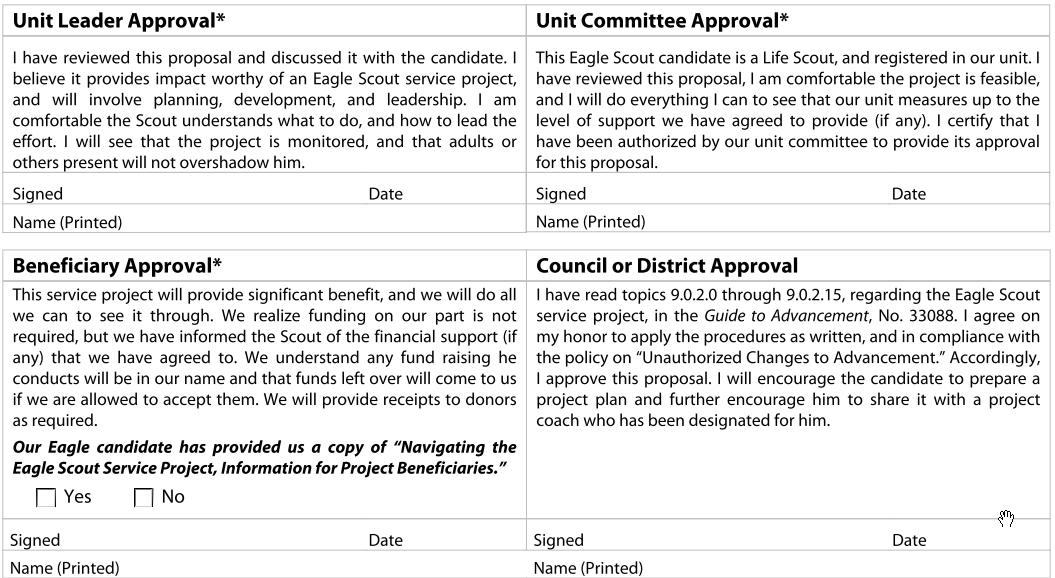 Orange County Council 
Advancement Committee
26
[Speaker Notes: Al usar el Eagle Scout Service Project Workbook, se le pedirá que identifique la información de contacto para asegurarse de cumplir con todos los pasos necesarios. El primer paso en el proyecto es desarrollar una propuesta. Los detalles extremos no son necesarios. Solo necesita describir el proyecto ampliamente para obtener las 4 aprobaciones necesarias para que pueda comenzar a trabajar. Su District Representative debe ser la aprobación final.


When using the workbook, you’ll be asked to identify contact information to help ensure you meet all the necessary steps.  The first step in the project is to develop a proposal. Extreme details are not necessary.  You just need to describe the project broadly in order to get the 4 approvals necessary for you to begin work.   Your District Representative must be the final approval.]
Usando el libro de proyecto de servicio para Eagle Scout
¡Cuando tu plan detallado esté completo, 
lleva a cabo tu proyecto !
Orange County Council 
Advancement Committee
27
[Speaker Notes: Después de la aprobación de la propuesta, necesita desarrollar su plan detallado. Esto es lo mas importante de tu proyecto.

Entonces [CLICK] Ejecuta tu proyecto.


After Proposal approval, you need to develop your detailed plan.  This is the heart of your project.

Then [CLICK]  Carry out your project.]
Usando el libro de proyecto de servicio para Eagle Scout
Enseña los registros de tus esfuerzos.
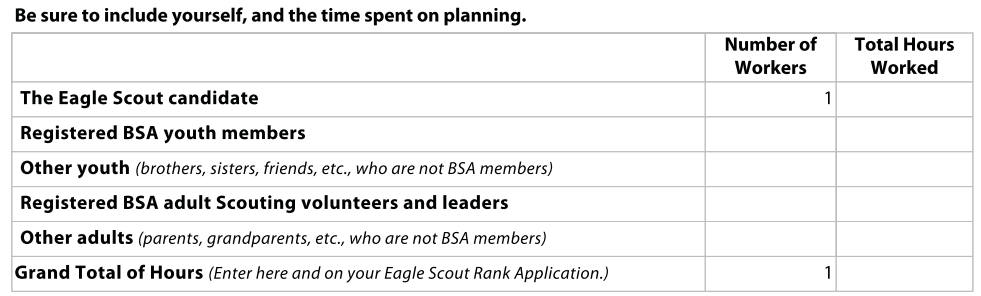 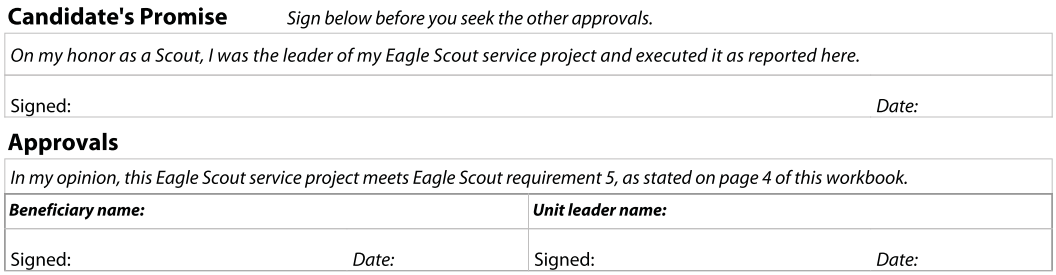 Necesita tu promesa y 2 aprobaciones.
Orange County Council 
Advancement Committee
28
[Speaker Notes: Aunque sabemos que esto llevará tiempo, una vez que completes tu proyecto, aún no has terminado.

El Service Project Report le permite describir las diferencias entre su Plan Final y lo que realmente sucedió.  Puede describir lo que salió bien, lo que fue desafiante y, en general, cómo lideró el proyecto.

Debe firmar la promesa de que completó y fue el líder del proyecto y su beneficiario debe firmar que está satisfecho con lo que hizo.


Although we know this will take time, once you complete your project, you’re not finished yet.  

The Service Project Report lets you describe the differences between your Final Plan and what actually happened.  You can describe what went well, what was challenging and generally, how you led the project.

You must sign the promise that you completed and were the leader of the project and your beneficiary must sign that they are happy with what you did.]
¿Qué reglas necesito seguir?
Orange County Council 
Advancement Committee
29
[Speaker Notes: Ahora, hablemos de cómo vas a financiar tu proyecto. Un mito común es que un Scout debe recaudar fondos para llevar a cabo su proyecto. Eso no es necesariamente cierto, pero la recaudación de fondos demuestra evidencia de liderazgo.  La recaudación de fondos es solo para adquirir materiales y provisiones. Su proyecto no puede ser simplemente una recaudación de fondos.

Now, let’s talk about how you fund your project.  One common myth is that a scout must raise funds to carry out his project.  That’s not necessarily true, but fundraising does demonstrate evidence of leadership.
When done, Fundraising is only for the purpose of acquiring materials and supplies.  Your project may not simply be a fundraiser.]
¿Qué reglas necesito seguir?
Orange County Council 
Advancement Committee
30
[Speaker Notes: El Guide to Advancement permite a los concilios establecer sus propias reglas sobre cómo se puede realizar la recaudación de fondos. El Orange County Council ha adoptado algunas reglas especiales que mostraremos aquí.

The Guide to Advancement allows Councils to set their own rules on how fundraising can be performed.  Orange County Council has adopted some special rules that we show here.]
¿Qué reglas necesito seguir?
Orange County Council 
Advancement Committee
31
[Speaker Notes: Nadie espera que seas perfecto. Recuerda, Do Your Best y Be Prepared (haz lo mejor que puedas y prepárate) son los ejes centrales del programa de Scouts.  Las cosas pueden salir mal. Cómo los manejas es un testimonio de tu liderazgo.


Nobody expects you to be perfect.  Remember, Do Your Best and Be Prepared are the lynchpins of the scouting program.  Things may go wrong.  How you handle them is a testament to your leadership.]
Los Pasos Finales
Orange County Council 
Advancement Committee
32
[Speaker Notes: Así se cumplen todos los requisitos, tu proyecto esta completado, has tenido tu conferencia con el Unit Leader, es hora de prepararse para su Board of Review.

Discutiremos todos estos temas.

So all the requirements are done, your project is completed, you’ve had your Unit Leader conference, it’s time to get ready for your Board of Review.

We’ll discuss all these topics.]
Revisando todos los materiales
Orange County Council 
Advancement Committee
33
[Speaker Notes: Con suerte, se habrá reunido con su District Representative todo el tiempo para asegurarse de que esté en el camino correcto. Tan pronto como sea posible, después de completar su proyecto, su District Representative lo ayudará a revisar su Eagle Scout Service Project Workbook para asegurarse de que haya documentado todo correctamente y proporcionar orientación para sus próximos pasos. Uno de estos pasos es proporcionar materiales a su Board of Review para darles una idea de quién es usted y lo que el programa de scouting ha significado para usted, hecho para usted y cómo piensa utilizar sus habilidades y rango en el futuro.

Los dos materiales son una Statement of Ambition y Life Purpose (Declaración de Ambición y Propósito de Vida).   También piden a 5-6 personas que realicen una evaluación confidencial de su carácter y su adhesión al Scout Oath y Scout Law.

Hopefully, you will have been meeting with your District Representative all along to make sure your are on the right path.  As soon as possible after you complete your project, your District Representative will help Review your Eagle Scout Service Project Workbook to ensure you’ve documented everything correctly and provide guidance for your next steps.  One of these steps is to provide materials to your Board of Review to give them insight into who you are and what the scouting program has meant to you, done for you and how you intend to use your skills and rank in the future. 

The two materials are a Statement of Ambition and Life Purpose and ask 5-6 people to perform a Confidential Appraisal of your character and adherence to the Scout Oath and Law.]
Aplicación para el rango de Eagle Scout
Orange County Council 
Advancement Committee
34
[Speaker Notes: Con el fin de prepararse para su Board of Review, debe completar su Eagle Scout Rank Application.

Esta es su solicitud oficial para ser considerado un Eagle Scout. Por favor, asegúrese de que todas las fechas y la información son correctas, ha identificado a las personas a las que ha solicitado evaluaciones confidenciales y que todas las firmas están en la solicitud.

In order to prepare for your Board of Review, you must complete your Eagle Scout Rank Application.

This is your official request to be considered an Eagle Scout.  Please make sure all dates and information are correct, you have identified the people to whom you have requested Confidential Appraisals and that all signatures are on the application.]
Evaluación Confidencial
Orange County Council 
Advancement Committee
35
[Speaker Notes: La aplicación enumera reglas específicas para quienes deben proporcionar evaluaciones.  Debe imprimir el formulario oficial de OCBSA y entregarlo a sus referencias junto con un sobre pre-estampado y dirigido a su District Representative.

Esto NO PUEDE SER HECHO ELECTRONICAMENTE.

The application lists specific rules for who should provide appraisals.  You should print the official OCBSA form and give them to your references along with a pre-stamped envelope pre-addressed to your District Representative.

This MAY NOT BE DONE ELECTRONICALLY.]
Otros Materiales(Guide to Advancement 9.0.1.3)
Orange County Council 
Advancement Committee
36
[Speaker Notes: Además del Statement of Ambitions y Life Purpose, también debes enumerar todas tus posiciones, reconocimientos y premios, tanto dentro como fuera del Movimiento Scout.

In addition to the Statement of Ambitions and Life Purpose, you should also list all your positions, Honors and Awards, both inside and outside of Scouting.]
Llevando a cabo el Board of Review
Orange County Council 
Advancement Committee
37
[Speaker Notes: Finalmente, es hora de tener tu Board of Review

(Discutir todos los puntos)


Finally, it’s time for your Board of Review.  

(Discuss all points)]
Preparando el Board of Review
Orange County Council 
Advancement Committee
38
[Speaker Notes: Finalmente, es hora de tener tu Board of Review

(Discutir todos los puntos)


Finally, it’s time for your Board of Review.  

(Discuss all points)]
Después de tu Board of Review
Orange County Council 
Advancement Committee
39
[Speaker Notes: Cuando tengas éxito, el Board firmará su Eagle Application y se asegurará de que se envíe al Concilio. El Concilio verificará que el Eagle Application esté debidamente documentada y la remitirá a Nacional y Nacional notificará al Concilio la decisión oficial. Recibirá un correo electrónico informándole de su éxito.

Si no tienes éxito, tienes la oportunidad de apelar la decisión. Ese proceso es detallado y se le indicará qué hacer en ese momento.


When you are successful, the Board will sign your Eagle Application and ensure it is forwarded to Council.  Council will verify the Application is appropriately documented and forward to National and National will notify the Council of the official decision.  You will receive an email notifying you of your success.

If you are not successful, you have an opportunity to appeal the decision.  That process is detailed and you will be instructed what to do at the time.]
Después de tu Board of Review
Orange County Council 
Advancement Committee
40
[Speaker Notes: Cuando tengas éxito, el Board firmará su Solicitud Eagle y se asegurará de que se envíe al Council. El Council verificará que la Solicitud esté debidamente documentada y la remitirá a Nacional y Nacional notificará al Council la decisión oficial. Recibirá un correo electrónico informándole de su éxito.

Si no tienes éxito, tienes la oportunidad de apelar la decisión. Ese proceso es detallado y se le indicará qué hacer en ese momento.

When you are successful, the Board will sign your Eagle Application and ensure it is forwarded to Council.  Council will verify the Application is appropriately documented and forward to National and National will notify the Council of the official decision.  You will receive an email notifying you of your success.

If you are not successful, you have an opportunity to appeal the decision.  That process is detailed and you will be instructed what to do at the time.]
Tópicos Especiales
Orange County Council 
Advancement Committee
41
[Speaker Notes: Siempre recibimos preguntas sobre lo que sucede si necesita un poco más de tiempo. Las extensiones se otorgan a veces, pero se basan en circunstancias atenuantes que están totalmente fuera del control del Scout. En otras palabras, no cuentes con ello. ¿Alguien no sabe cuando cumple 18?

We always get questions about what happens if you need a little more time.  Extensions are sometimes granted, but are based on extenuating circumstances that are totally beyond the control of the Scout.  In other words, don’t count on it.  Anyone not know when they turn 18?]
Tópicos Especiales
Orange County Council 
Advancement Committee
42
[Speaker Notes: Finalmente, tus líderes están ahí para ayudarte.  Si tiene dificultades, hable con ellos lo antes posible. Si cree que no está siendo tratado de manera justa o que está siendo mantenido bajo estándares extraordinarios, póngase en contacto con el District Advancement Chairperson o el District Chairperson.


Finally, your leaders are there to help you.  If you are having difficulty, talk to them as soon as possible. If you think you are not being treated fairly or that you are being held to extraordinary standards, contact the District Advancement Chairperson or the District Chairperson.]
Tópicos Especiales
Orange County Council 
Advancement Committee
43
[Speaker Notes: Finalmente, tus líderes están ahí para ayudarte.  Si tiene dificultades, hable con ellos lo antes posible. Si cree que no está siendo tratado de manera justa o que está siendo mantenido bajo estándares extraordinarios, póngase en contacto con el District Advancement Chairperson o the District Chairperson.



Finally, your leaders are there to help you.  If you are having difficulty, talk to them as soon as possible. If you think you are not being treated fairly or that you are being held to extraordinary standards, contact the District Advancement Chairperson or the District Chairperson.]
Tópicos Especiales
Orange County Council 
Advancement Committee
44
[Speaker Notes: Recuerda, sigue trabajando, sigue hablando y acuérdate de tus plazos. 

Remember, keep working, keep talking and remember your deadlines.]
Tópicos Especiales
Orange County Council 
Advancement Committee
45
[Speaker Notes: En este momento, nos gustaría disipar algunos mitos comunes sobre el rango y el proyecto Eagle. .


At this time, we’d like to dispel some common myths about the Eagle rank and project.]
Preguntas y respuestas en OCC website
Recursos en Español
https://www.scouting.org/resources/info-center/los/all/
Orange County Council 
Advancement Committee
46
[Speaker Notes: Así concluye el taller de hoy.

Estaremos encantados de responder cualquier pregunta y también de dirigirle OCBSA Advancement Website.

Gracias.

This concludes todays workshop.

We’ll be happy to take any questions and also to point you to the OCBSA Advancement Website.

Thanks.]